Barnomsorgsmarknaden i EUVilken potential finns för svenska företag att tillhandahålla barnomsorg i Europa?
Mikael Elinder

Rapport för Almega
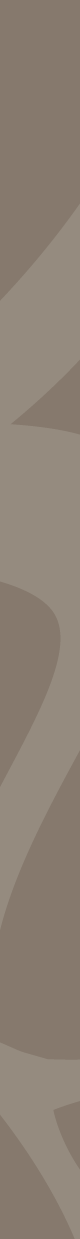 Svensk barnomsorg
Sverige lyfts ofta fram som ett föredöme inom barnomsorg
Systemet underlättar för kvinnor att kombinera yrkesliv med familj
Barnen har det bra (OECD, 2009)
Samhällsekonomiska effekter av barnomsorg
Positiva effekter i ljuset av Europas demografiska utmaningar
Kvinnors arbetskraftsdeltagande
	Sverige i toppen av EU (70.2%). Endast i Danmark och Nederländerna är sysselsättningen högre bland kvinnor
Fertilitet
	Sverige i toppen av EU (1,88). Endast Storbritannien, Frankrike och Irland ligger högre

Effekterna beror på tillgång, kostnader och kvalitet
[Speaker Notes: Många länder inom EU står inför betydande utmaningar i termer av en åldrande befolkning och låga födelsetal. Att öka sysselsättningen bland de i arbetsför ålder anses därför mycket viktigt.  Under senare år har ett relativt sort antal studier påvisat gynnsamma effekter av barnomsorg för både kvinnors arbetskraftsdeltagande och för barnafödande. 

Att få fler kvinnor att delta på arbetsmarknaden är ett viktigt steg i att öka det totala arbetsutbudet i befolkningen.  

God tillgång till barnomsorg har visat sig vara ett effektivt sätt att öka arbetskraftsdeltagandet bland kvinnor med barn.]
Privata förskolor i Sverige
Hittills har förskolor främst drivits i offentlig regi
Förändringar i det svenska regelverket har gjort att det nu är fritt fram för privata företag att driva förskolor
Kommuner saknar både möjlighet och incitament att driva förskolor utanför den egna kommunen
Privata företag kan erbjuda sina tjänster i flera kommuner och i andra länder
I Sverige finns unik kunskap om hur barnomsorg organiseras så att både barns och föräldrars intressen tillvaratas
Utmaning att erbjuda barnomsorg i andra länder där efterfrågan är stor
EU arbetar för mer barnomsorg
Barcelonamålen, 2010 ska…

	…90% av alla barn från tre års ålder till skolålder vara inskrivna i formell barnomsorg

	…30% av barnen under tre år

I EUs strategi för smart och hållbar tillväxt för alla sattes målet att 75% av befolkningen ska vara sysselsatt 2020.
För att nå detta skriver man att: ”Tillgången till barnomsorg och vård av anhöriga kommer att vara viktig i detta hänseende.”
Barnomsorgsmarknaden i EU
Mer än 30 miljoner barn under sex år.
26% av de under tre år och 84% av de mellan tre år och skolålder deltar i formell barnomsorg
Marknaden är värd 137 miljarder euro per år
Fullt utbyggd skulle den kunna omsätta så mycket som 280 miljarder euro per år
Antal barn under sex år
Källa: Eurostat
[Speaker Notes: Total ca 30 miljoner

Prognoserna visar inga större förändringar under de kommande tio åren.

Nämn vilka de stora marknaderna är!]
Andel barn i formell barnomsorg
Källa: Europeiska kommissionen
[Speaker Notes: Svårt att jämföra mellan länder då varje land har organiserat barnomsorgen olika. Det finns minst 136 olika former av barnomsorg inom EU. I de flesta länder finns mellan 3 och 11 olika former.

Ett omfattande arbete från EUs sida har startat för att samla in statistik och göra siffrorna jämförbara mellan länderna. Siffrorna ska dock tolkas med viss försiktighet.

Diskutera skillnaderna: Vilka ligger i topp och vilka ligger i botten?

Att siffran i Sverige för barn under tre år inte är högre beror på att barn under ett år inte får gå i förskola.]
Offentliga kostnader för barnomsorg
Barnomsorgsavgifter
Marknadsvärden
Historiska orsaker till skillnader mellan länderna
Stat och kyrka: inflytande över barnens fostran
Ideologi: Är barnomsorg en fråga för marknaden eller staten? 
Konstitution: I många länder ligger ansvaret på lokal nivå
Industrialisering: Bondesamhälle, industrisamhälle, service-ekonomi
Kvinnor i förvärvsarbete: Moderna mot traditionella värderingar
EUs ambitioner: Barcelonamålen
Tyskland
Ansvar för barnomsorg ligger på de 16 delstaterna
Pågår en kraftig ökning i antalet platser och timmar
Stora skillnader mellan öst och väst
Former: Kindergarten, Krippen, Ganztagskindergarten
Finansiering, föräldrarna betalar ca 30% av kostnaderna
Privata förskolor har ca 1% av marknaden
Problem med lågt barnafödande och kvinnligt arbetskraftsdeltagande anses kunna åtgärdas med mer barnomsorg
Storbritannien
Liten inblandning av staten
Privata organisationer: både vinstdrivande och ideella
Mycket små offentliga subventioner
Lång tradition av barnomsorg
Många olika former: nurseries, play-schools, nannies
Deltid är mycket vanligt
Ökat statligt engagemang under senare år
Skillnader mellan Labour och konservativa
Spanien
Kraftig utbyggnad efter Francos död 1975
Förskola för fostring snarare än barnpassning
Relativt väl utbyggd för de äldre barnen
Mycket stora regional variationer för de yngre barnen
Tiderna passar eller räcker inte till för heltidsarbete
Relativt små offentliga subventioner
Oklart vilka möjligheter vinstdrivande företag har
Starkt politiskt stöd för fortsatt utbyggnad
Uppfattningar om att mamman är bäst för barnen hindrar utvecklingen
Avslutande ord
Starkt politiskt intresse för att bygga ut och öka tillgängligheten till barnomsorg i EU
Kulturella, politiska och institutionella hinder måste överkommas för att Barcelonamålen ska uppnås
I flera länder exanderas barnomsorgen kraftigt
Mycket stor marknad som beräknas omsätta mer än 137 miljarder euro under de närmsta åren
Stora skillnader i organisation mellan länder